Work on Wellbeing: History, development, and insights.
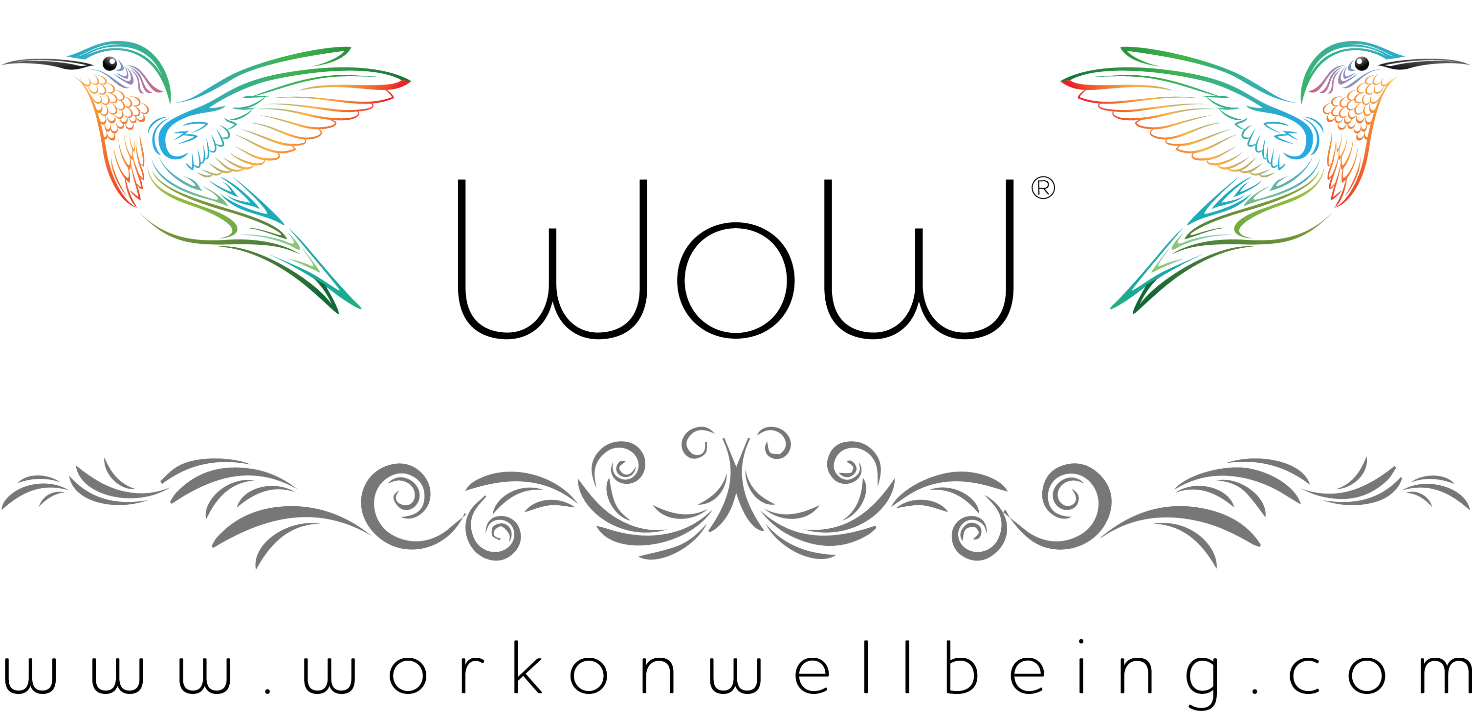 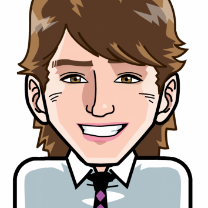 Dr Aaron Jarden
What is Work on Wellbeing?
An online assessment tool specifically built to assess workplace wellbeing, and wellbeing change overtime in organisations. 
50 questions, average 9 minutes to complete – organisations can add more questions. 
Comprehensive wellbeing assessment:
Global Wellbeing (e.g., life satisfaction, happiness, anxiety, flourishing, etc).
Domain Wellbeing (e.g., intimate relationship, family, finances, etc).
Work Wellbeing (e.g., job satisfaction, autonomy, strengths use, etc).
Health and Resilience (e.g., resilience, subjective health, physical activity, etc).
Demographics. 
Real-time, individualised, comprehensive wellbeing reports.
What is Work on Wellbeing?
Can follow individual people (consultant version) or groups and sub-groups (organisation version). 
Follows best practice online measurement guidelines for online psychometric testing (e.g., American Psychological Association Internet Task Force guidelines).
Video
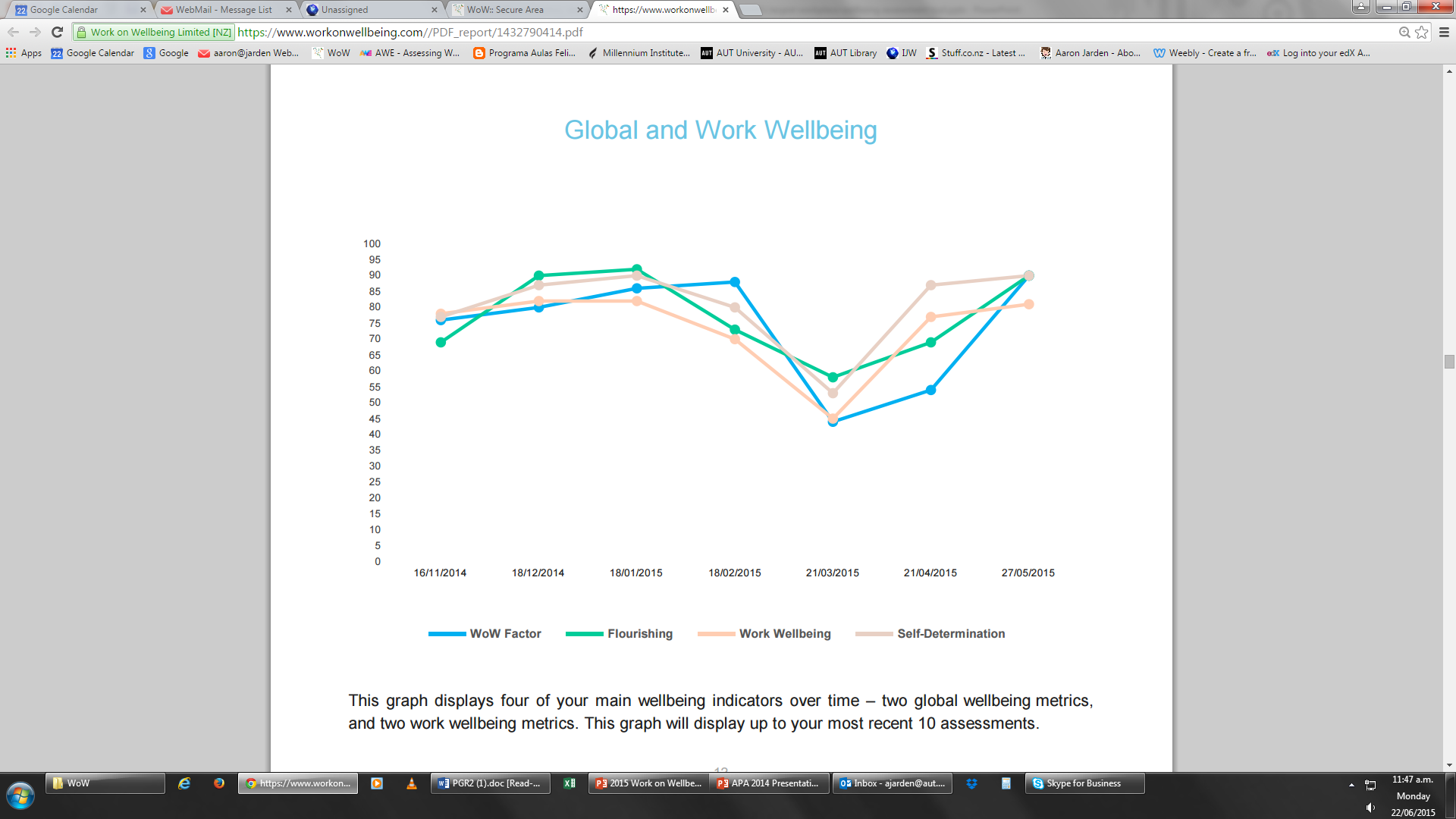 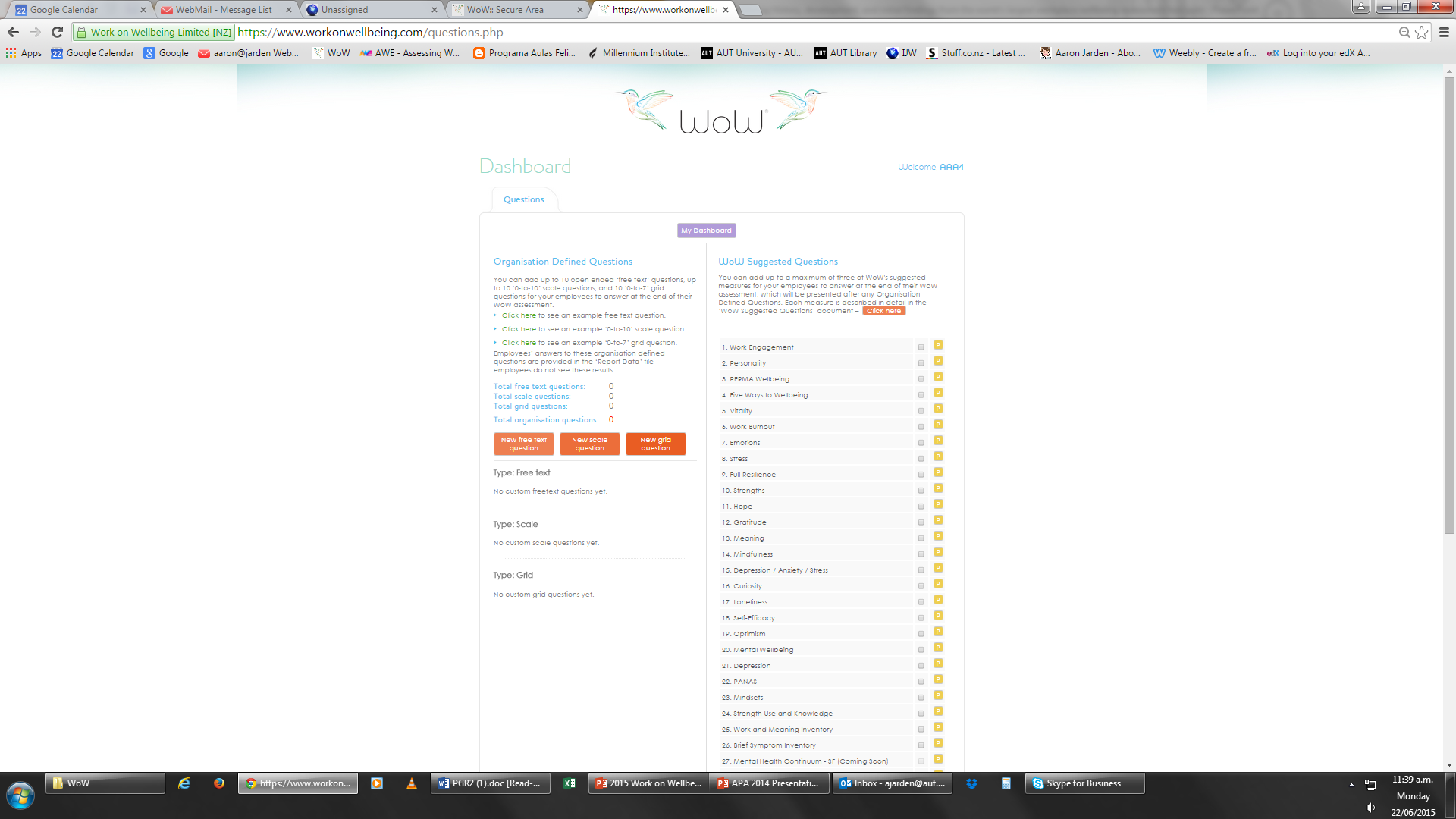 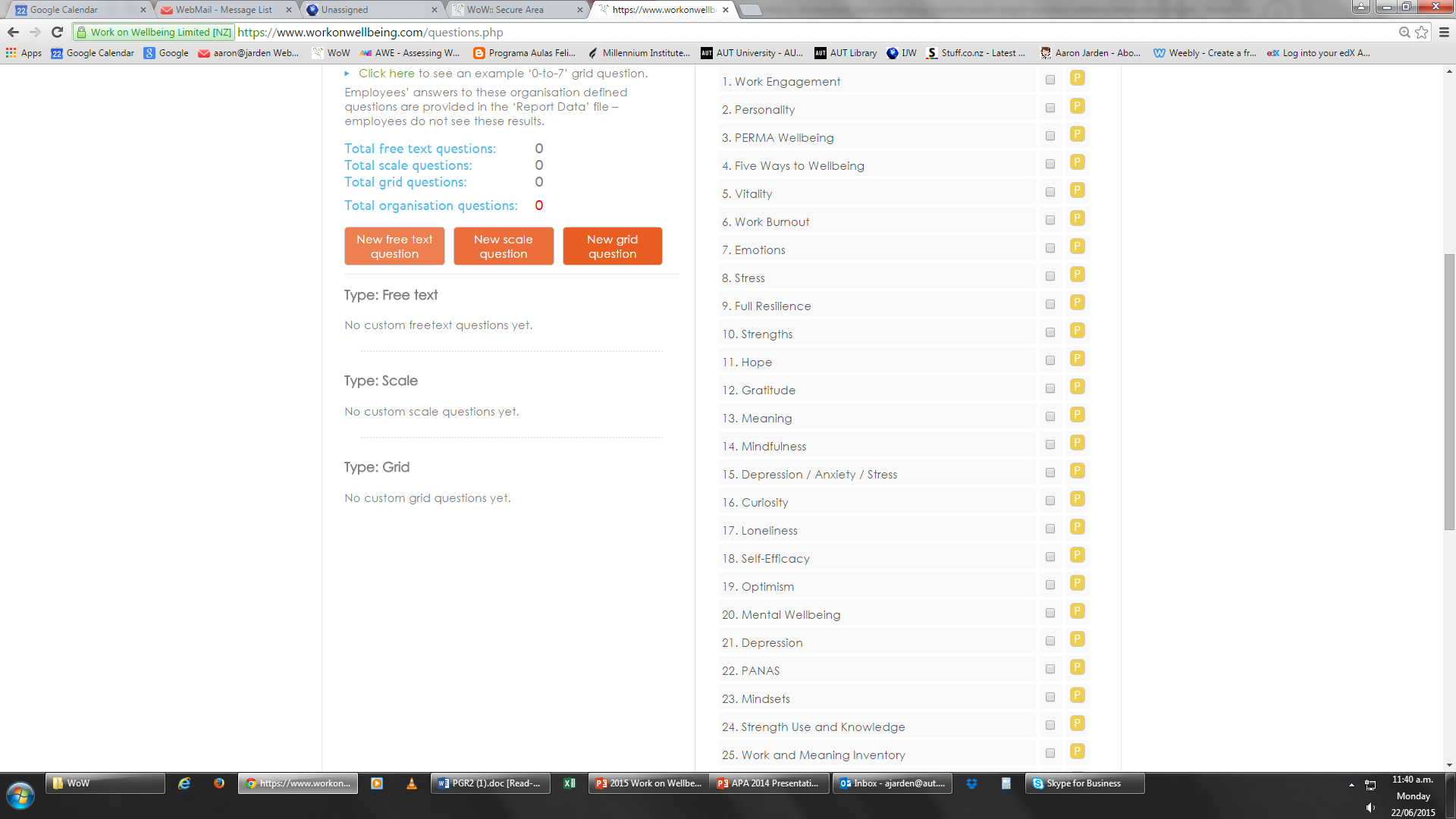 History
Began with the International Wellbeing Study in March 2009.
Team of advisors in 2013:
Associate Professor Todd Kashdan
Dr Jo Mitchell
Dr Dan Weijers
Dr Alex Mackenzie
Mike Parker

Launched 2014.
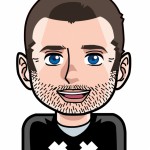 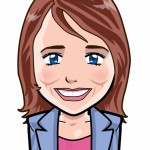 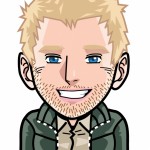 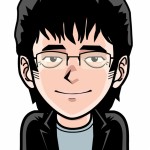 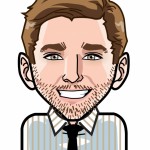 Development
Cost, speed, or quality: We went for cost and quality (6 month build).
Half outsourced to India and the Philippines, half developed in New Zealand.
Challanges
Creating the best assessment in 50 questions. 
Online security. 
Privacy. 
IT challenges. 
Cost vs time.
Keys to success
Use of technology: Scalability = low cost.
Provides value to participants / users.
Good design: Usability (little scrolling, easy to click, email reminders). 
Comprehensive: Assesses both what is going right and what is going wrong.
Scientific: Based on the latest theories of wellbeing, uses already validated psychometric measures. Detailed assessment manual. 
Solutions focused: The assessment is crafted to lead to wellbeing development solutions.
Keys to success
Understandable reports: Written in plain English, easily interpretable graphs.
Tracks wellbeing: Almost all others don’t. 
Transparent: e.g., raw results in appendix + scoring. 
Private: Users control their data and what to share. 
Smart features: Assessment validity (min of 4 minutes), auto insert some past data, smart hovers, missed questions, super-users. 
Sharing results: Social media, via email, automatic share. 
Low wellbeing warnings.
Keys to success
Ways to wellbeing. 
Construct compatibility.
Cheap. 
Useable results: 
What one thing, more than anything else, makes your organisation a great place to work?
What one thing, more than anything else, needs to change to make your organisation a great place to work?
Frequent assessments lead to greater wellbeing.
Keys to success
Wellbeing contact person on reports. 
Evaluation tool. 
Demand: Wellbeing → Engagement → Productivity → Success.
Looking ahead
Language development.
English and Spanish now (Spanish not quite finished).
French, German, Russian, Chinese, Portuguese, and Italian.
Mobile versions: Tablets.
Wellbeing resources for organisations. 
Expand our partnership base. 
Used in research studies (e.g., professions study - 10 year longitudinal).
Social media and newsletters.
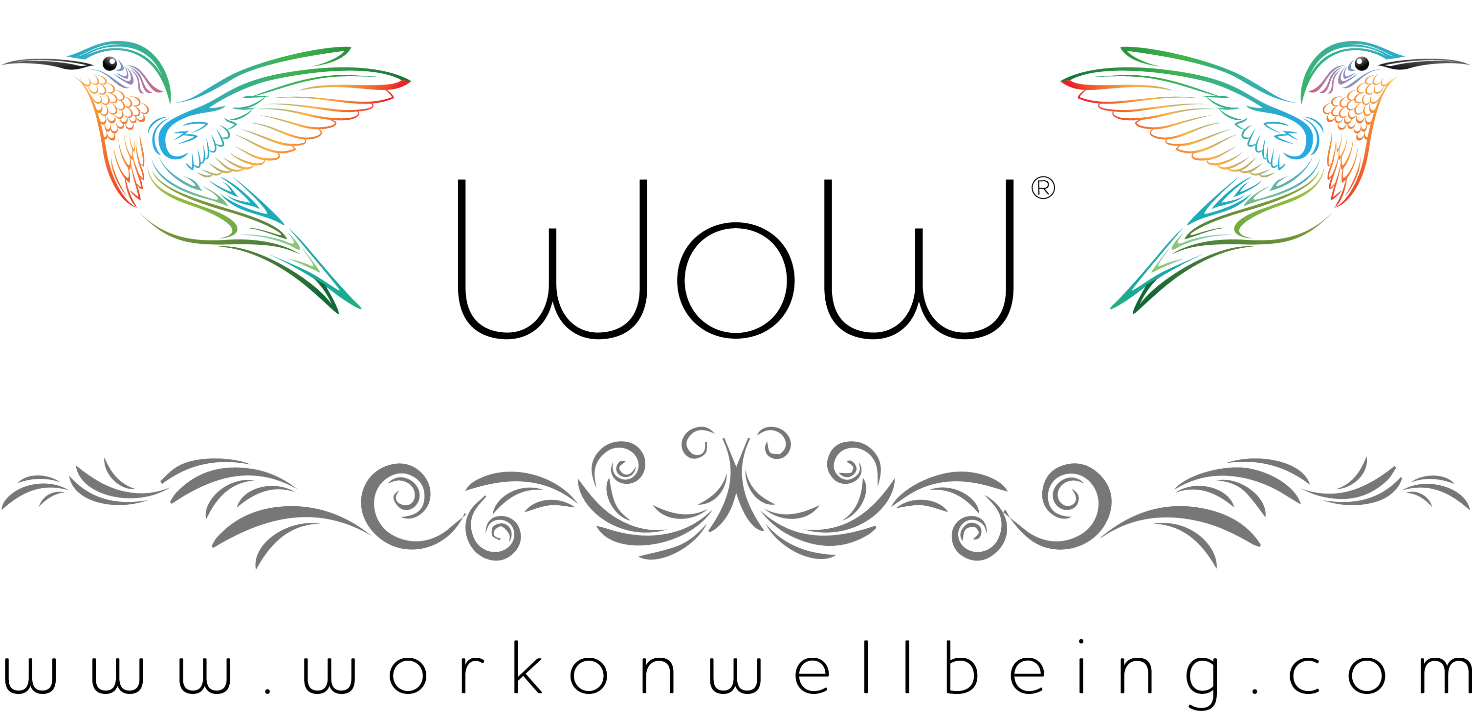 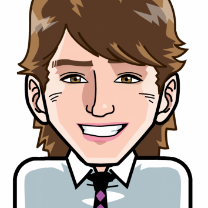 Dr Aaron Jarden
aaron.jarden@workonwellbeing.com